ঘরে বসে ডিপিএড অনুশীলন
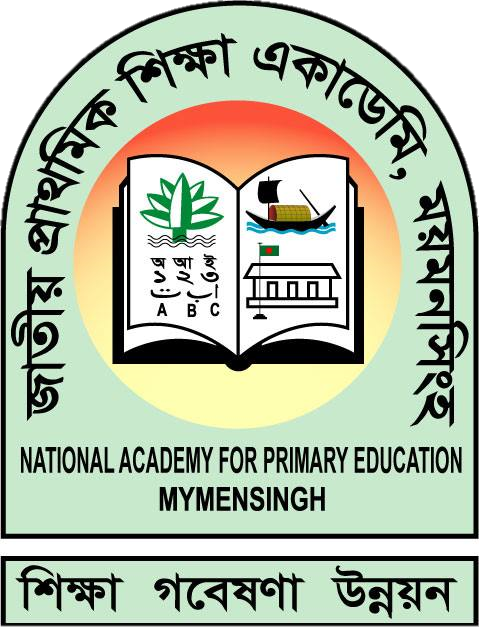 জাতীয় প্রাথমিক শিক্ষা একাডেমি, ময়মনসিংহ
স্বাগতম
পেশাগত শিক্ষা ১ম খন্ড
মোঃ সামিউল হাসান 
ইন্সট্রাক্টর (কম্পিউটার সায়েন্স)
পিটিআই , গাইবান্ধা
অধ্যায়-১: শিক্ষার ধারণা ও শিক্ষক যোগ্যতা
পাঠ-২: শিক্ষার লক্ষ্য ও উদ্দেশ্য
এ পাঠ শেষে শিক্ষার্থীরা >>>>>>>
শিক্ষার লক্ষ্য ও উদ্দেশ্য সম্পর্কে ধারণা লাভ করবে । 
জাতীয় শিক্ষানীতি ২০১০ সম্পর্কে ধারণা লাভ করবে ।
শিক্ষার লক্ষ্য ও উদ্দেশ্য
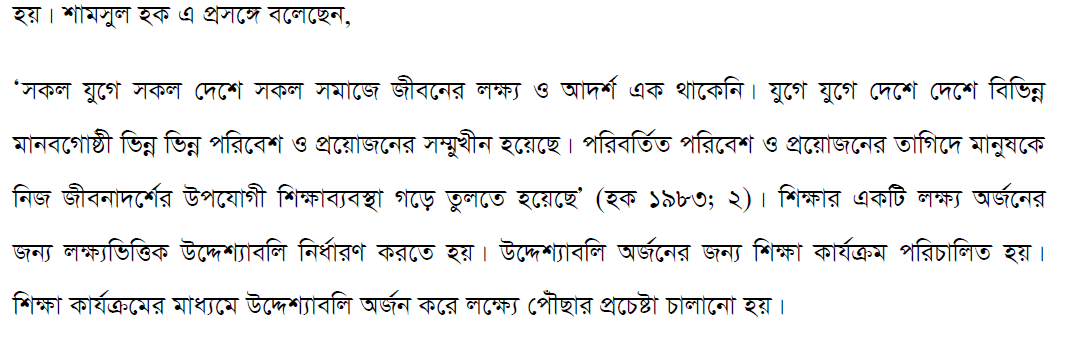 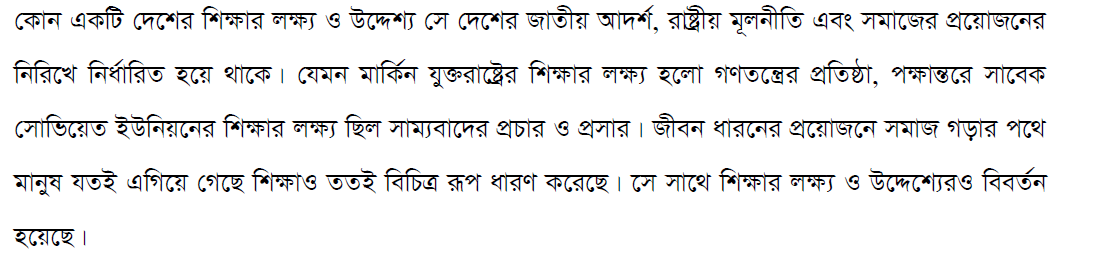 শিক্ষানীতি কি?
দেশের বর্তমান জনগোষ্ঠী ও ভবিষ্যৎ প্রজন্মকে দক্ষ মানবসম্পদ হিসেবে
গড়ে তোলার নিমিত্তে সর্বোস্তরের জনগণ কর্তৃক গৃহীত সরকার কর্তৃক
সুপরিকল্পিতভাবে সুলিখিত নীতি ও নির্দেশনামূলক শিক্ষা ব্যবস্থাই হলো
শিক্ষানীতি ।
শিক্ষানীতি প্রণয়নের ইতিহাস
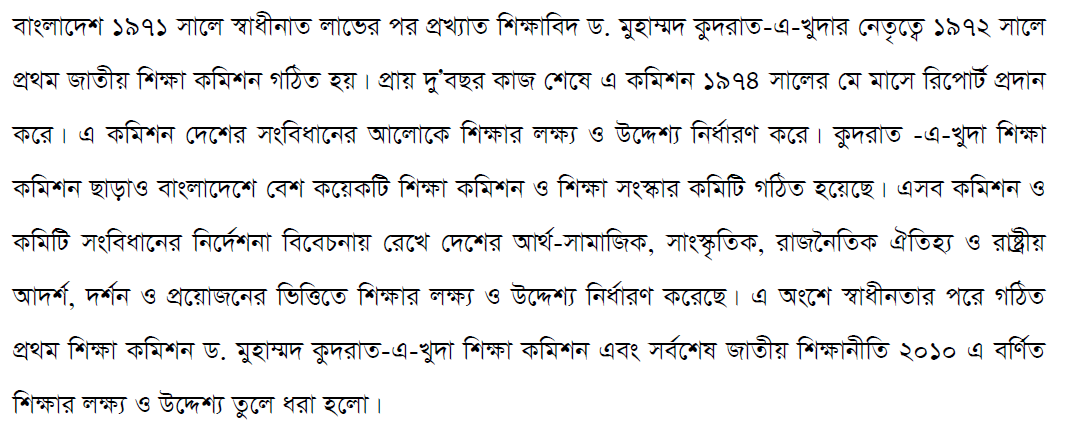 জাতীয় শিক্ষানীতির মৌলিক বৈশিষ্ট্য
এর শিক্ষা-দর্শন থাকবে । 
এতে জাতির আশা-আকাঙ্ক্ষার প্রতিফলন ঘটবে । 
জাতীয় ঐকমত্যের ভিত্তিতে তা প্রণীত ও গৃহীত হবে । 
জাতির পূর্ব-অভিজ্ঞতাগুলো এখানে ব্যবহৃত হবে, উপেক্ষিত হবে না।
জাতীয় শিক্ষানীতি ২০১০ এর কিছু উল্লেখ্যযোগ্য দিকসমূহ
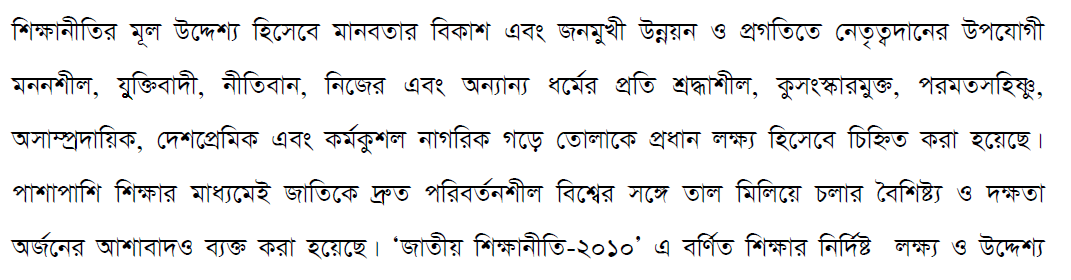 জাতীয় শিক্ষানীতির লক্ষ্য ও উদ্দেশ্য
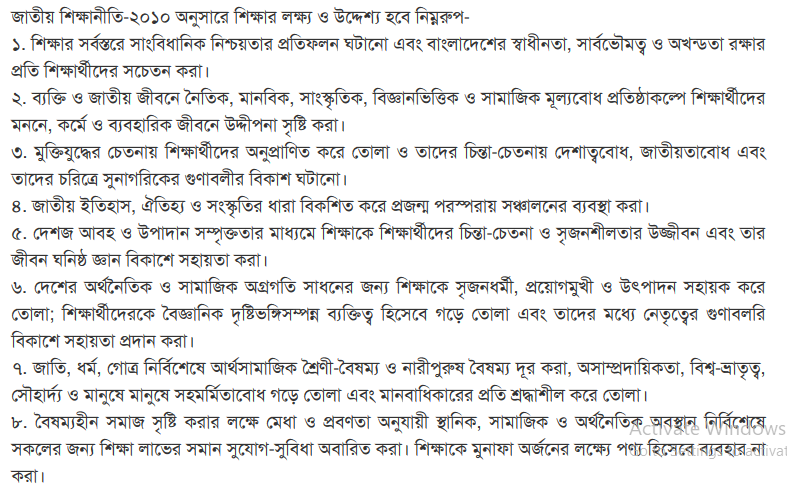 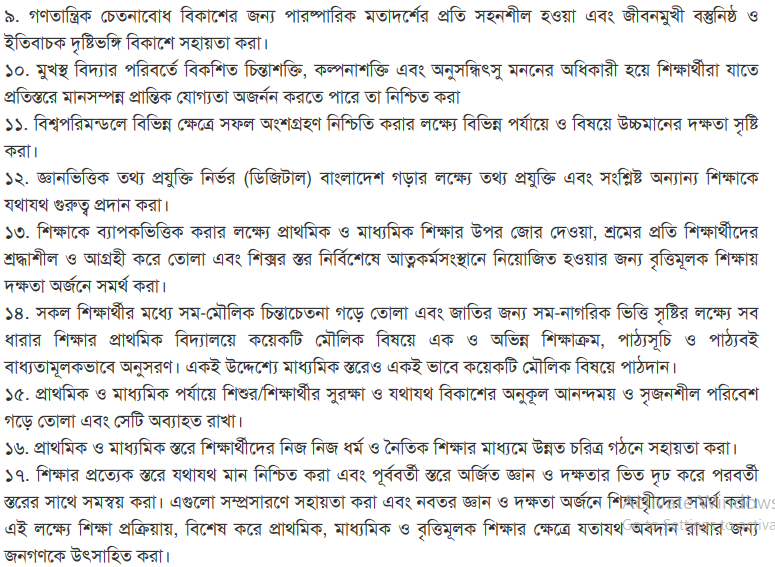 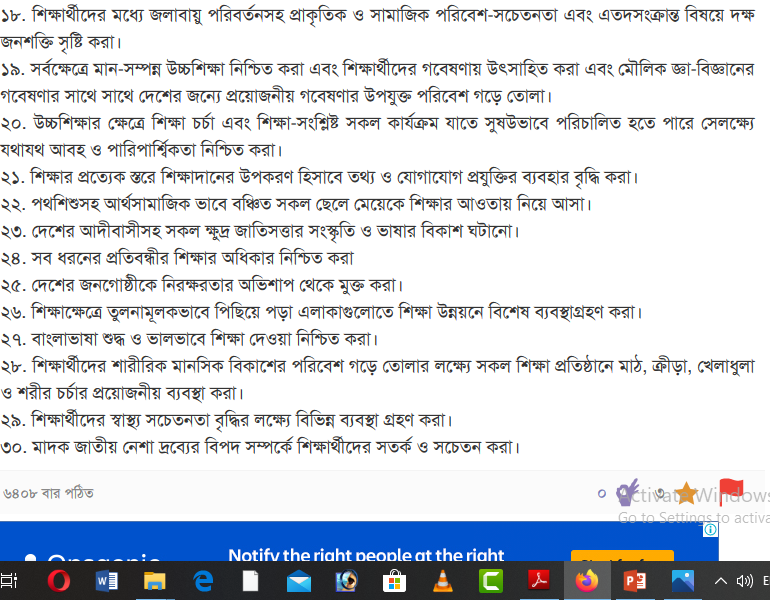 ধন্যবাদ
Awa‡ek‡bi Z_¨cÎ, wcwWGd, cvIqvi c‡q›U I wfwWI †c‡Z wb‡Pi wjs‡K wK¬K Kiæb|
Avcbvi g~j¨evb gZvgZ cÖ`vb Ki‡Z Ges wb‡R‡K hvPvB Ki‡Z wb‡Pi wjs‡K wK¬K Kiæb|
https://drive.google.com/drive/folders/1-UIRAoRu6QxRprh3dpXRwweaCh71zHM5?usp=sharing
https://forms.gle/DEzDonPg9NVUKRSX6